Unlocking the Power of the GenomePersonalized Medicine in the Era of Big Data
EFPIA Annual Meeting
Luxembourg
June 5 2015

Simon Valentine
Executive TAM
Agenda
An Introduction to Illumina
Next-generation sequencing – rapid evolutions towards personalized medicine
Big Data Informatics – Current SOP, Challenges & Future Perspectives
Our BackgroundLeading innovation regionally and globally
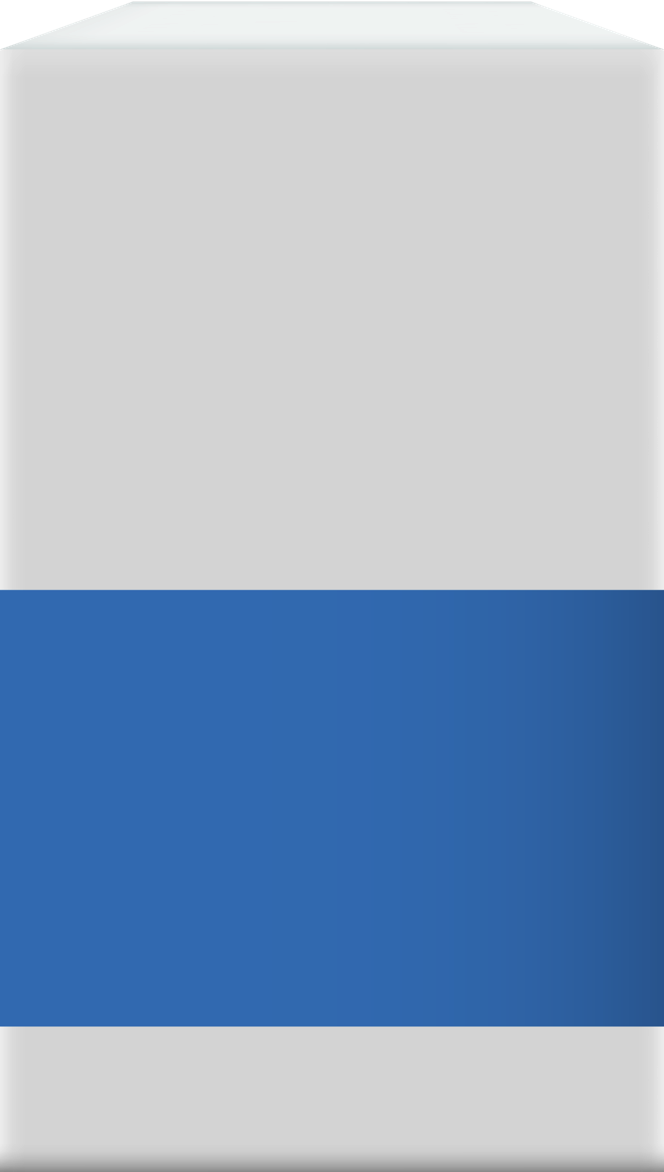 Founded Fall 1998 
IPO July 27, 2000
Headquartered in San Diego, CA
>3,750 employees
20 offices globally
Financials
2013 Revenue: $1.4B
24% growth year over year
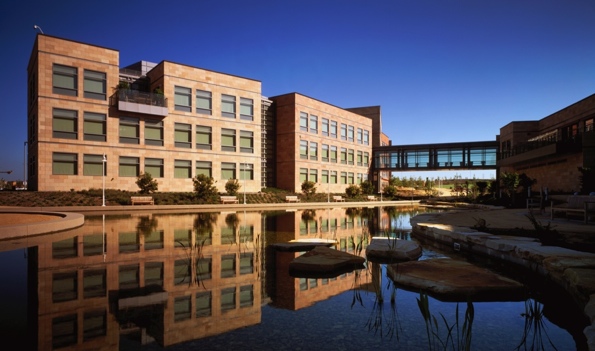 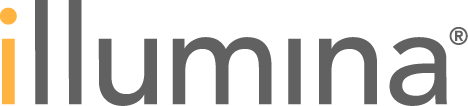 Scientists’ Choice Awards
Best New Clinical LaboratoryProduct, Illumina MiSeqDX System
2013
Forbes

The 12 Most Disruptive Names in Business

2013
Forbes
Fastest Growing Tech Companies

2010
MIT Technology Review10 Breakthrough Technologies

2013
MIT Technology ReviewSmartest Company

2014
The Scientist MagazineTop 10 Innovations

2012
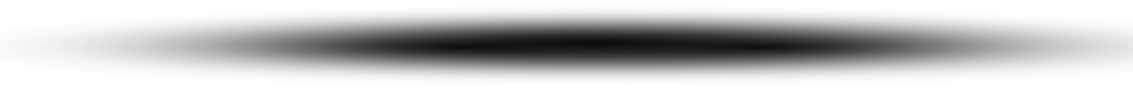 Population Sequencing is HereIllumina will sequence 100,000 genomes for Genomics England
Genomics England hopes to transform diagnosis and treatment of cancer and rare diseases
Over 4 years, Illumina will sequence 100,000 patient and cancer genomes from U.K. National Health Service
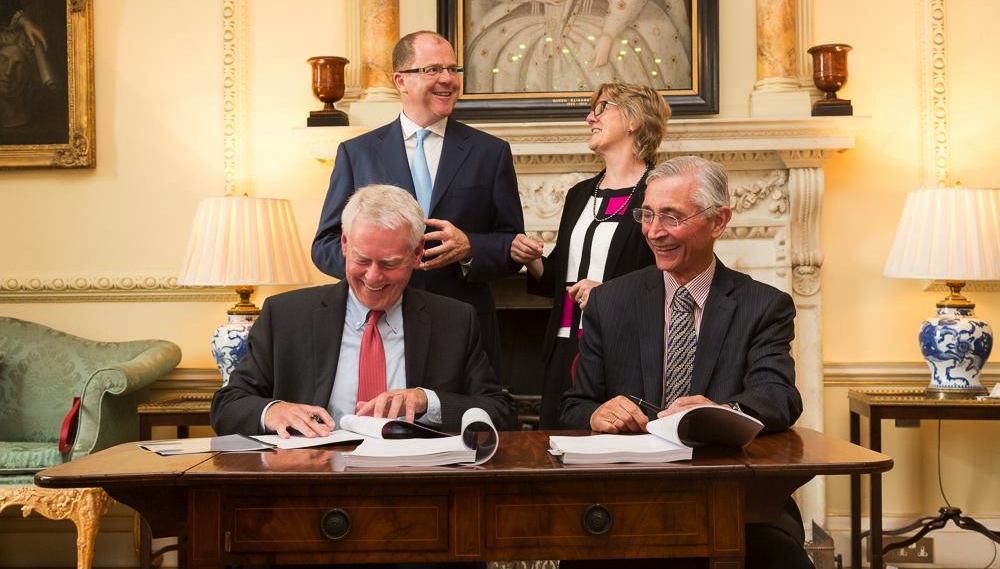 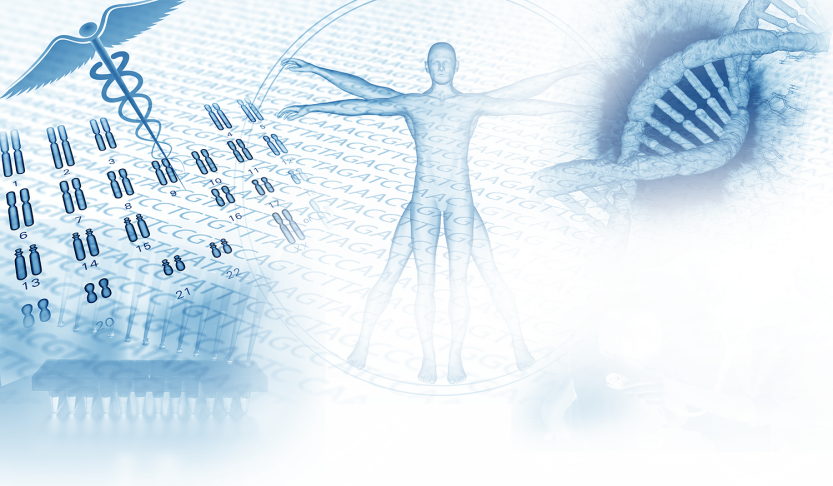 Our Vision
Advance Human Health by Unlocking the Power of the Genome.
2003
2006
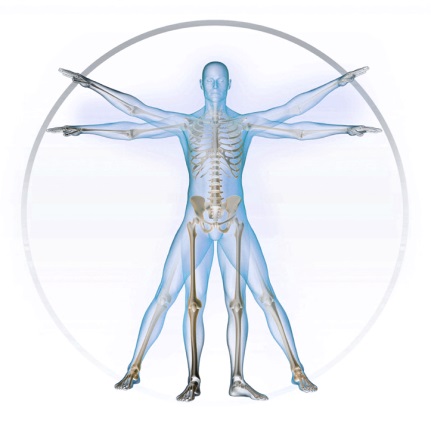 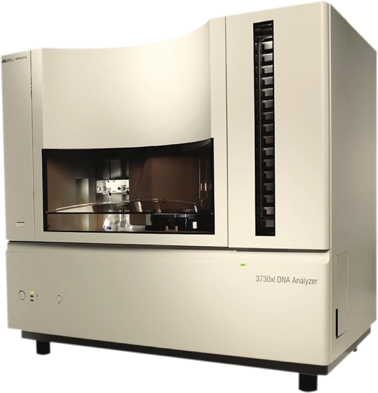 Human Genome
Project
1st individual
genome
$3B
$20M
2007
2008
1st NGS
genome
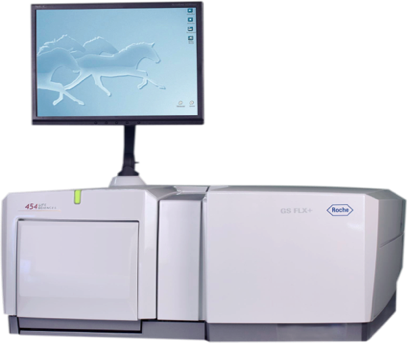 1st 30x
genome
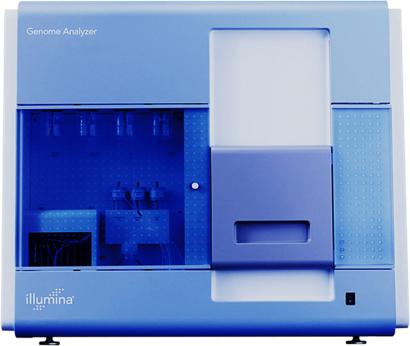 $2M
$200K
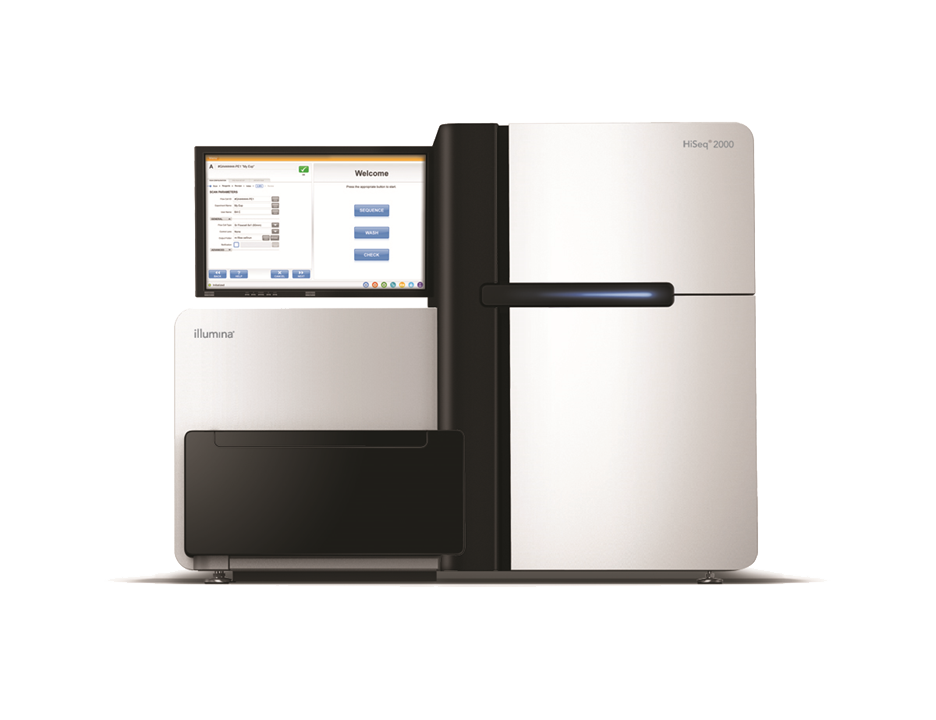 2010
2014
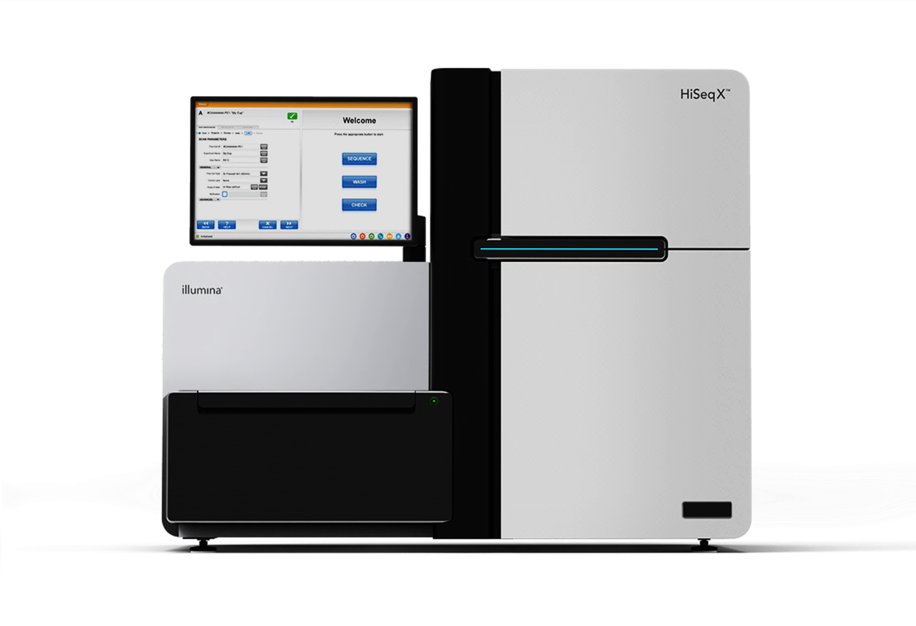 1st sub-
$10K
genome
1st 
$1,000
genome
from $20M to $1K Human Genome 20,000x drop
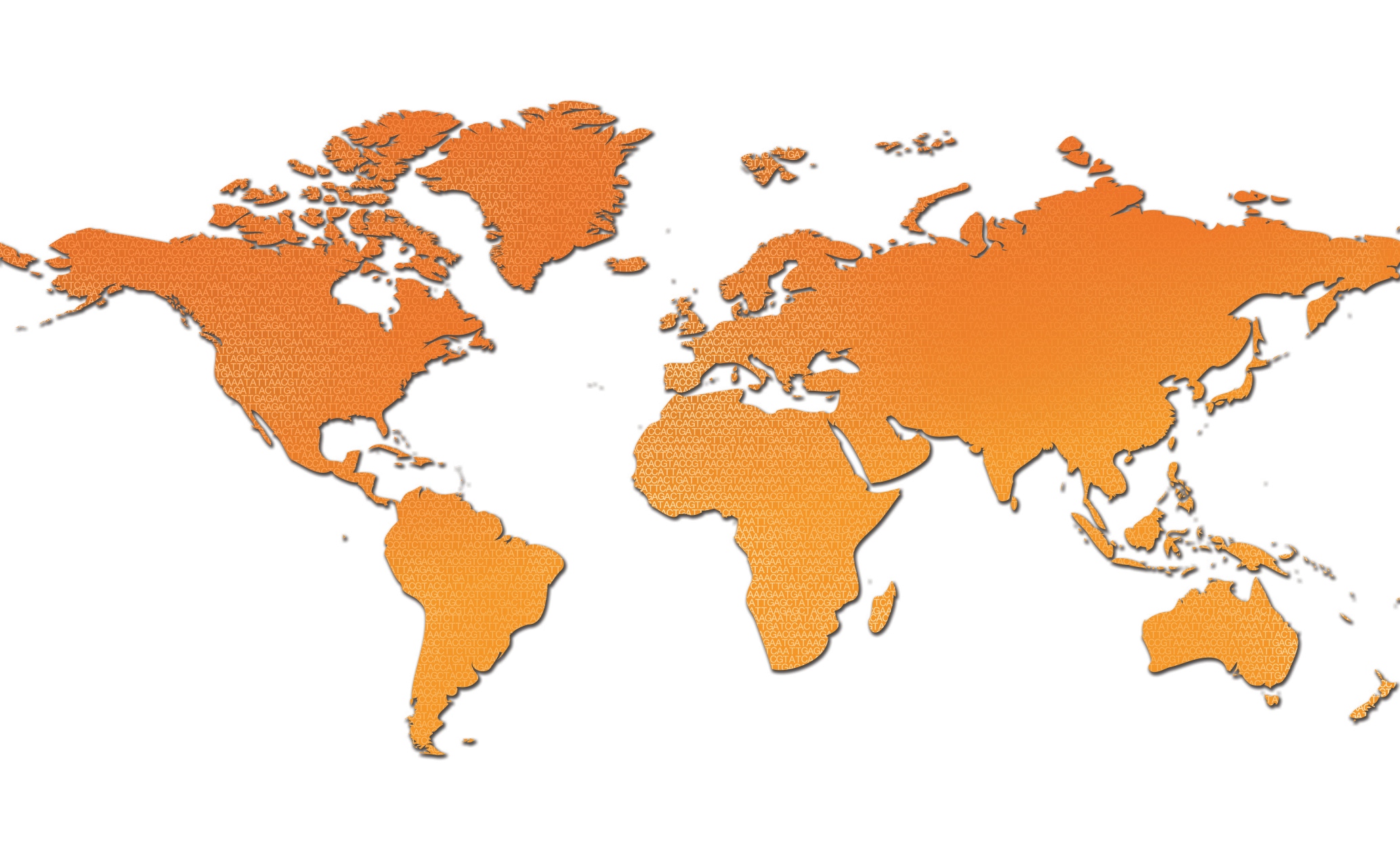 >90% of the world’s sequencing data have been generated using Illumina sequencers.
Sequencing Will Be Ubiquitous
Consumer
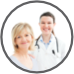 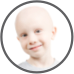 Cancer
Genetics
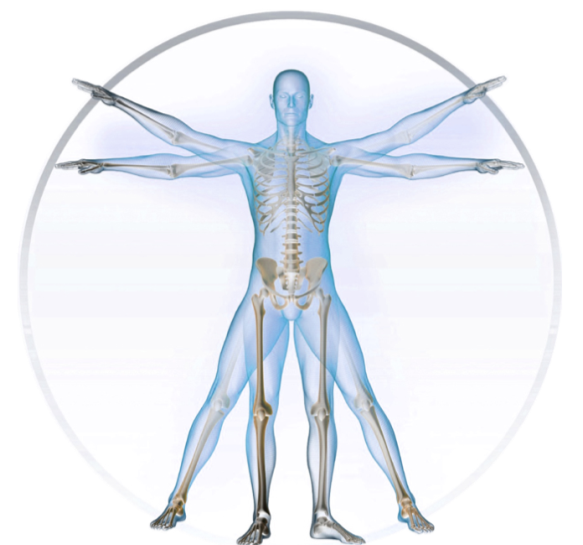 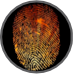 Reproductive Health
Forensics
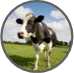 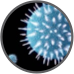 Infectious Disease
Agriculture
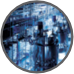 BioPharm
Research
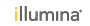 Reproductive & Genetic Health
EnterpriseInformatics
New & EmergingMarkets
Life Sciences
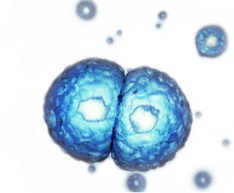 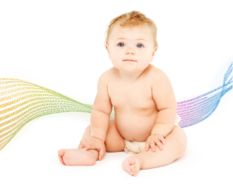 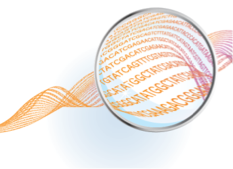 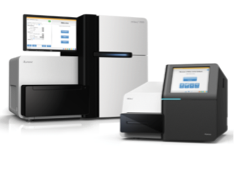 Oncology
Five Key Business Units To better enable and serve our markets
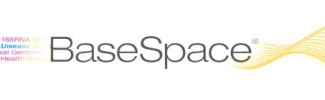 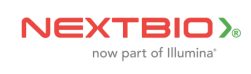 Core, life sciences focused products
Enable storing, analyzing, understanding and sharing  of genomic and phenotypic information
Develop solutions across the  spectrum of cancer management using our technology
Integrated genomics solutions for reproductive & genetic health
Identify & incubate new market opportunities
Big Data Informatics Market
What’s Standing in the Way?
Usability
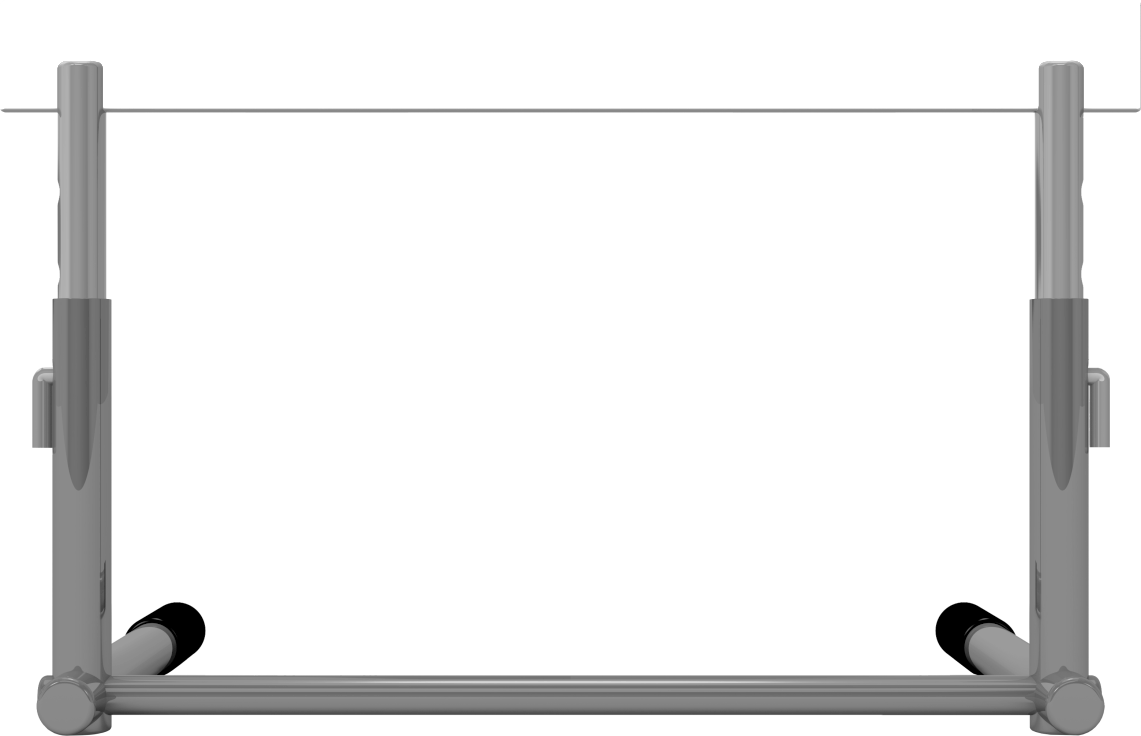 IT Infrastructure
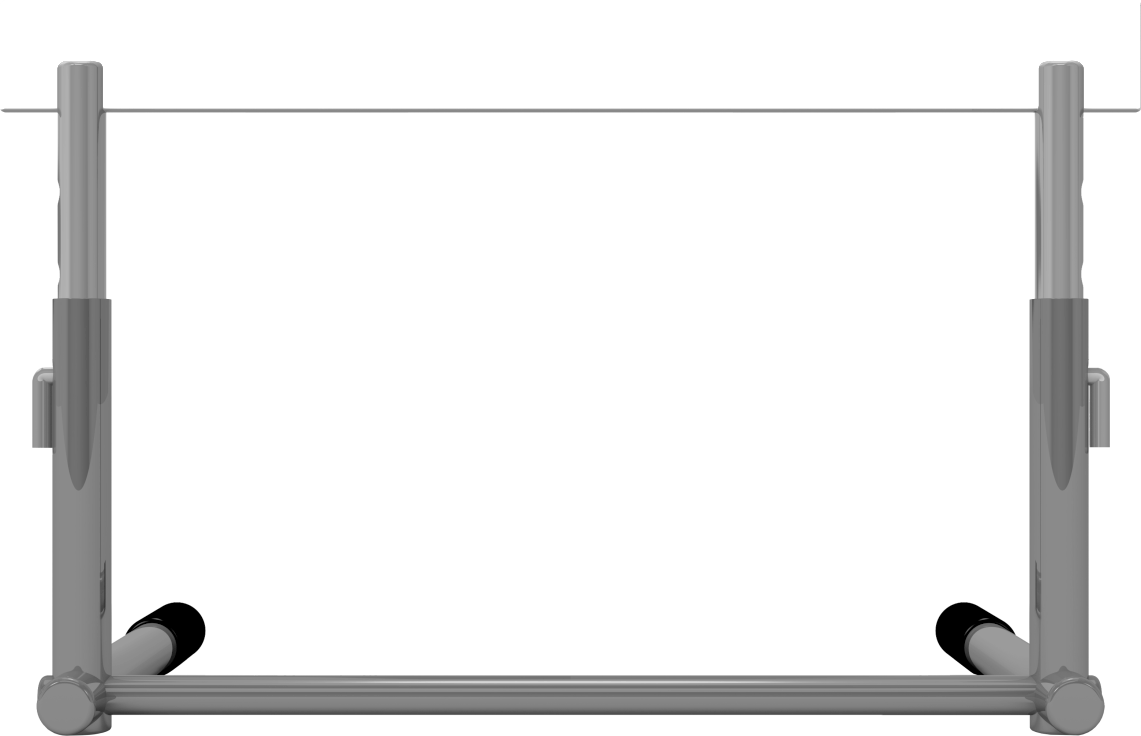 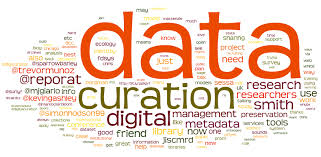 Leverage public data
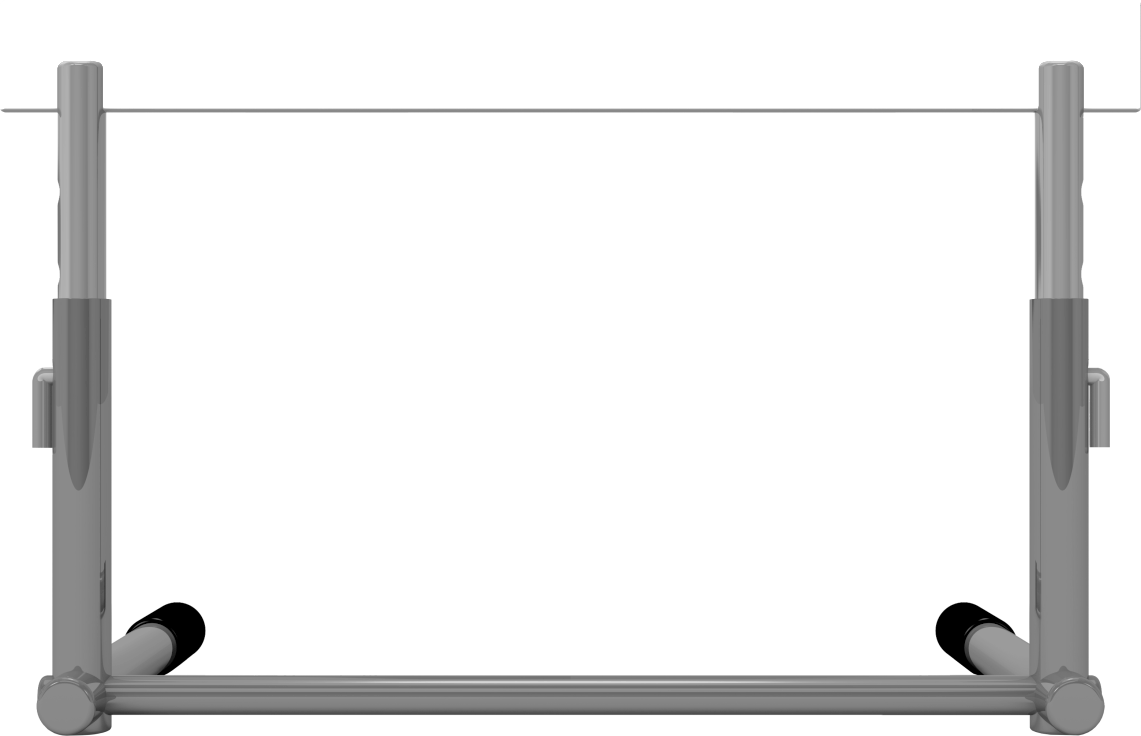 Aggregation
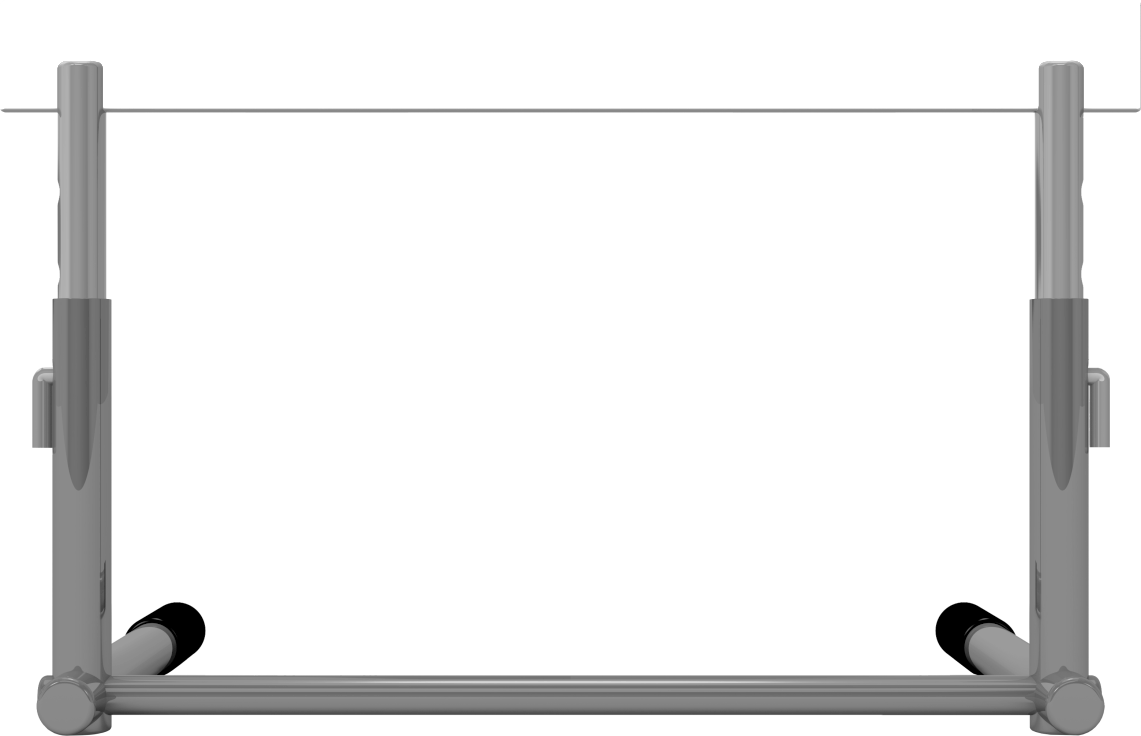 What’s in a Genome?Has the potential to change our future
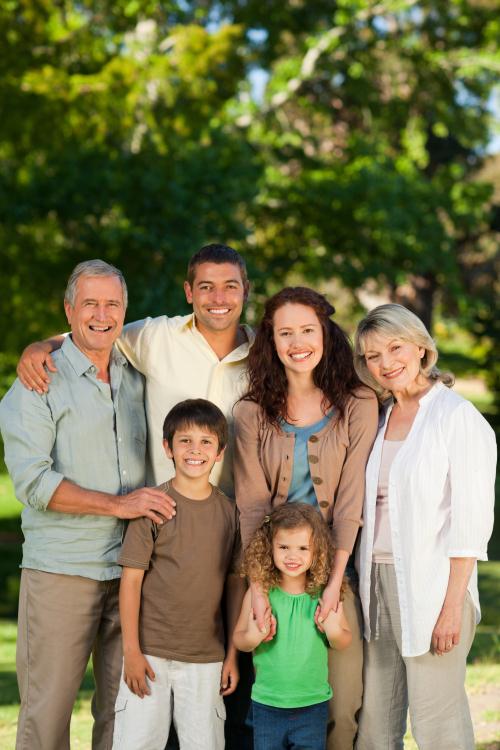 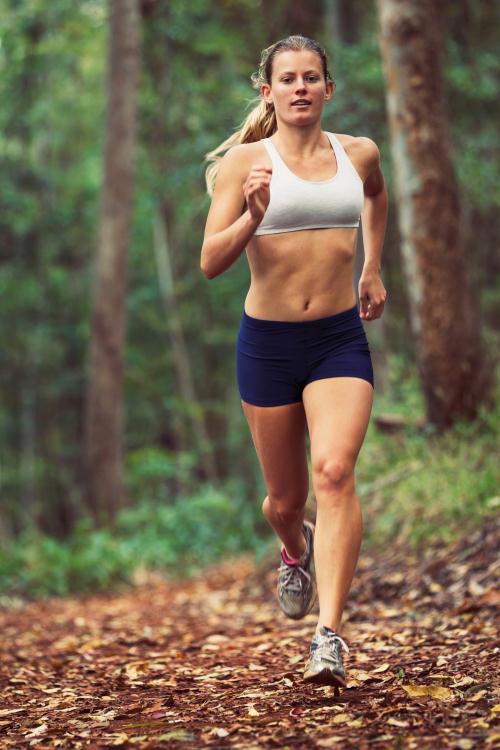 Give insight into predispositionsand symptoms
Help inform proactive health management and lifestyle choices
Suggest conditions for which your children might be at risk
Guide drug choices
In short, choices and care, personalized
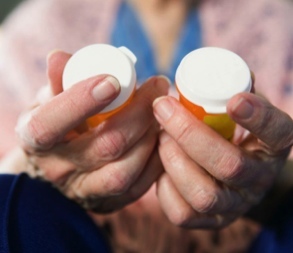 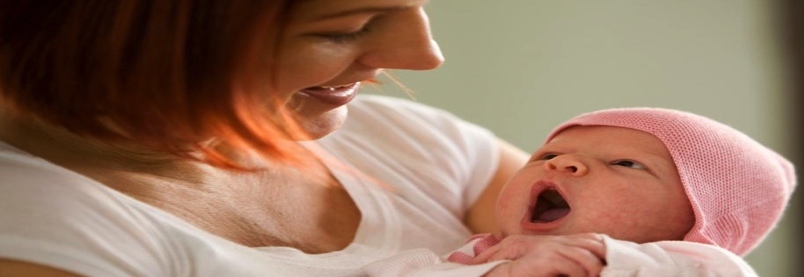 “We believe that someday everybody’s going to get sequenced. Newborns will get sequenced when they’re born. And with wireless ... people will havereal-time monitoringof their health.”
	– Jay Flatley, 2013
San Diego Union Tribune
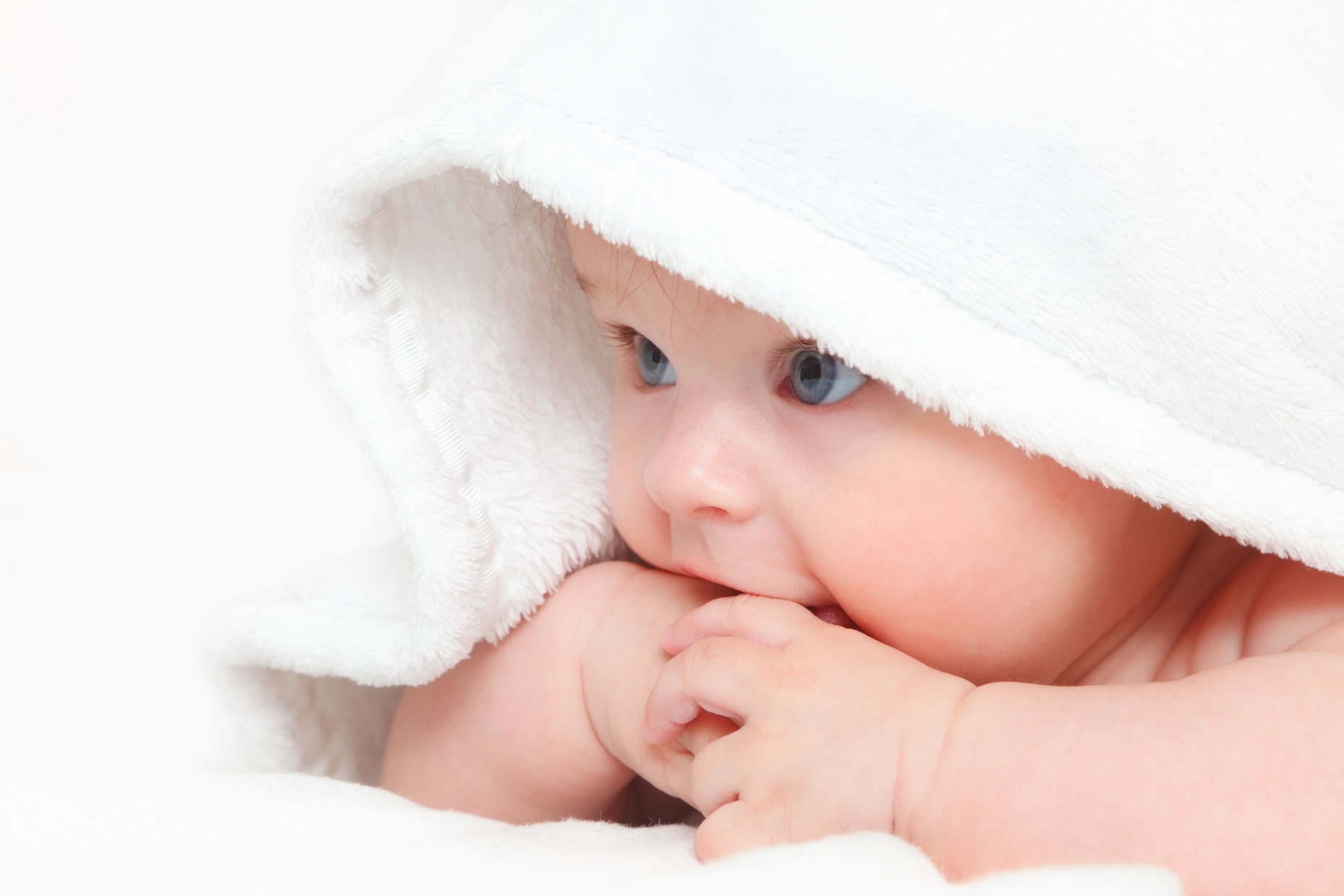 Questions?svalentine@illumina.com
“The $1,000 genome unlocks everything.” 
“We finally get to crack open the book of disease.”
Eric Lander – Broad Institute
“Clinicians can selectively look for an almost unlimited number of genetic changes that may be of medical significance,” “Access to these data opens the door for the transformation of research, clinical care and patient engagement.”  
Francis Collins, Director of NIH